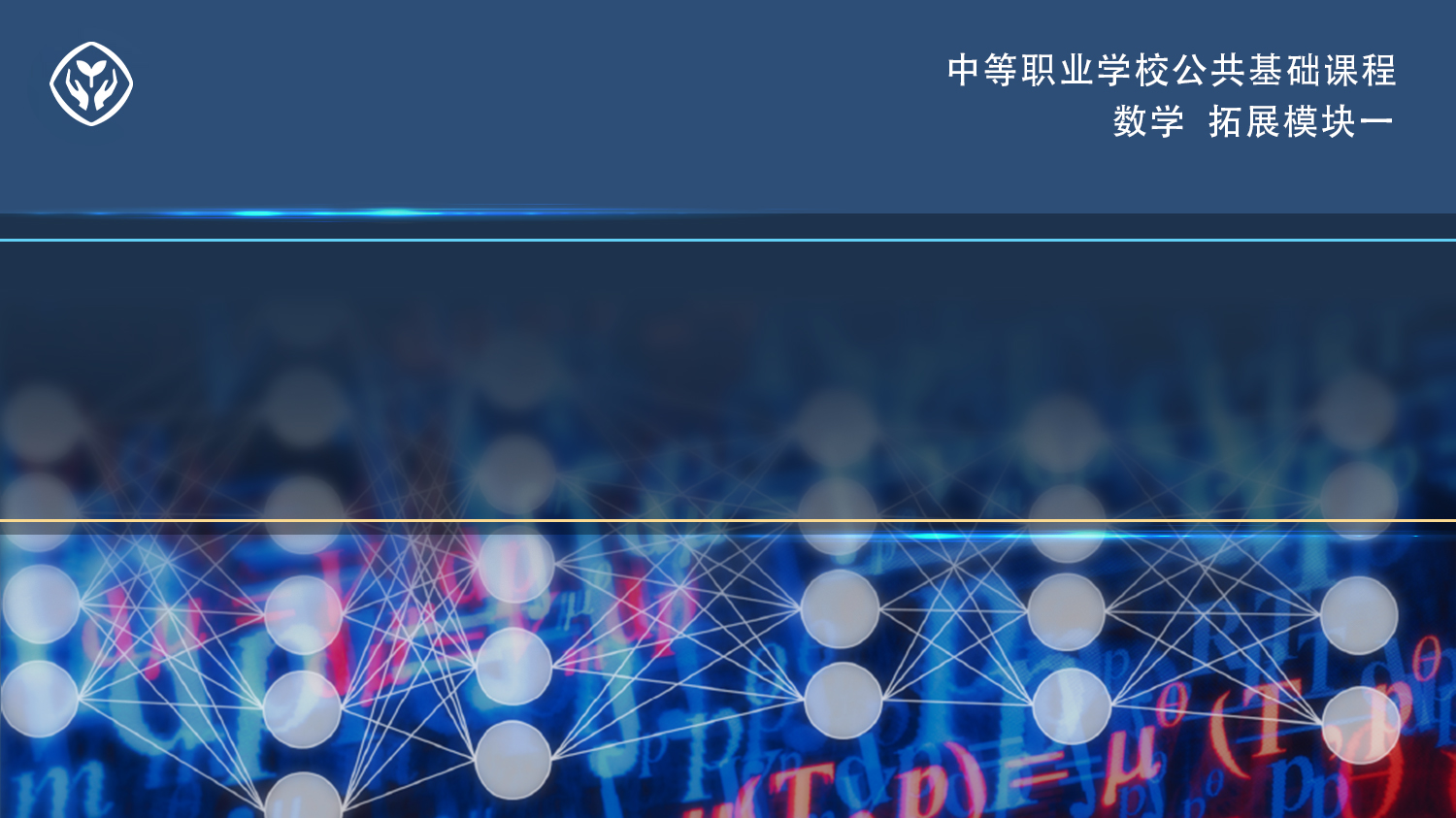 2.2.2  等差数列的前n项和
（第2课时）
复习导入
中，若                            ，求S6．
（1）在等差数列
（2）求等差数列2，5，8，11，…前100项和．
复习导入
等差数列的通项公式、前n 项和公式
思考：公式涉及等差数列的哪些基本量，需要知道哪些量就    
                 能求出其余量？
五个基本量                               ，可以知三求二．
新知探究
例1　见下图，一个堆放铅笔的 V 形架的最下面一层放1支铅笔，往上每一层都比它下面一层多放1支，最上面放 120 支， 这个 V 形架上共放多少支铅笔？
分析：
（1） V形架上每层铅笔数有什么联系？成什么数列？ 
（2）问题是否可转化为等差数列问题，涉及等差数列哪些量？已知哪些量？求哪些量？
（3）如何将问题用数学语言表达？
新知探究
例1　见下图，一个堆放铅笔的 V 形架的最下面一层放1支铅笔，往上每一层都比它下面一层多放1支，最上面放 120 支， 这个 V 形架上共放多少支铅笔？
解　由题意可知，这个V形架上共放120层铅笔，
自下向上各层的铅笔数组成等差数列，记为{an}．
其中a1=1，d=1， a120=120，n=120．
根据等差数列前n项和公式，得
即V型架上共有7260支铅笔．
新知探究
例2　小于 100 的正整数中，有多少个数是7的倍数？求它们的和．
分析：
（1）小于100 的正整数中，7的倍数有哪些？共有多少个？
（2）这些数按一定的顺序排列后，构成了一个什么样的数列？
（3）如何用数列符号表示已知量和所求量？
因此   S14 =
新知探究
例2　小于 100 的正整数中，有多少个数是7的倍数？求它们的和．
解　小于100 的正整数中，以下各数是 7 的倍数： 
 7，7×2，7×3，…，7×14．
 即 7，14，21，…，98，共有14个．
显然， 7，14，21，…，98是一个等差数列，其中 a1＝7，d ＝7，项数n＝14，a14＝98，
即小于100 的正整数中，有14个数是 7 的倍数，它们的和是 735 ．
新知探究
例3　在等差数列－5，－1，3，7，… 中，前多少项的和是345？
分析：
（1）题目中已知哪些量？求什么量？
（2）如何用数列符号表示？选择哪个公式？
（3）项数的取值范围是什么？
n （n－1）
2
23
   2
新知探究
例3　在等差数列－5，－1，3，7，… 中，前多少项的和是345？
解　这里 a1=－5，d =－1－(－5)=4，Sn =345．
        根据等差数列的前 n 项和公式得
345 = －5n +                         ×4，
　　整理得  2n2 －7n －345 = 0，解 得 n1 = 15，n2 = －      （舍去）．
        所以  n = 15，即这个数列的前 15 项的和是 345 ．
巩固练习
某阶梯教室有20排座位，第一排有26个座位，从第2排起，每一排都比前一排多2个座位，求第15排有多少个座位？该阶梯教室总共有多少个座位？
解　依题意，得每排座位数成等差数列，其中
阶梯教室总共有20排座位，即n=20，所以，阶梯教室总共座位数
温故知新
1．等差数列的通项公式与前n 项和公式
五个基本量                               ，可以知三求二．
2．解决现实生活中的数学问题，关键是建立数学模型，例如，
      建立等差数列模型或等比数列模型．
作业布置
教材第52页，练习第 2，3题．
再 见